Jesus
A Wedding Miracle
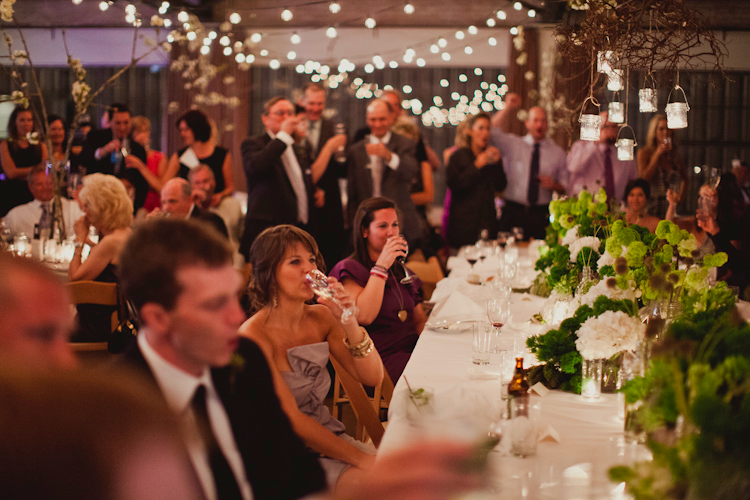 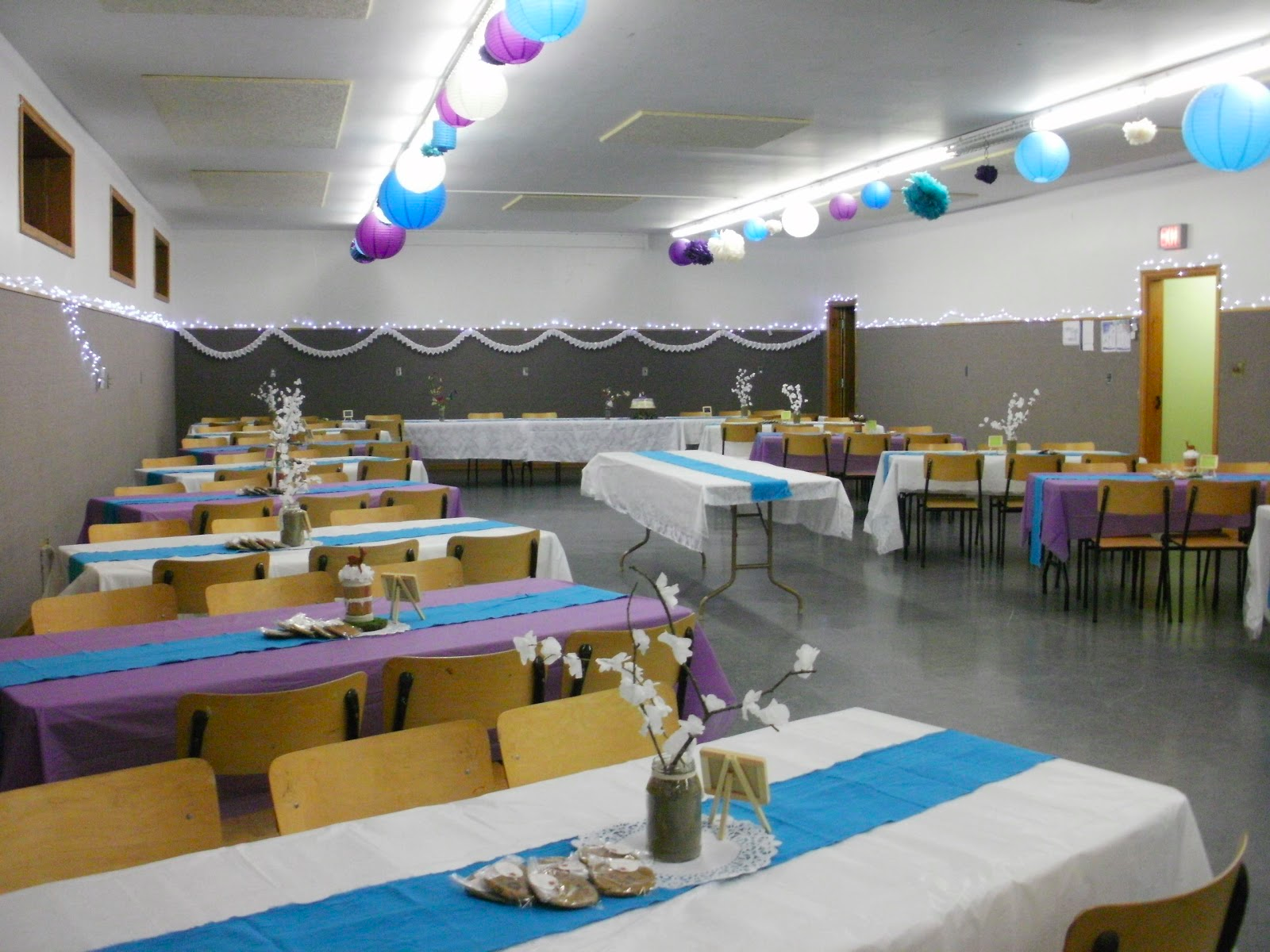 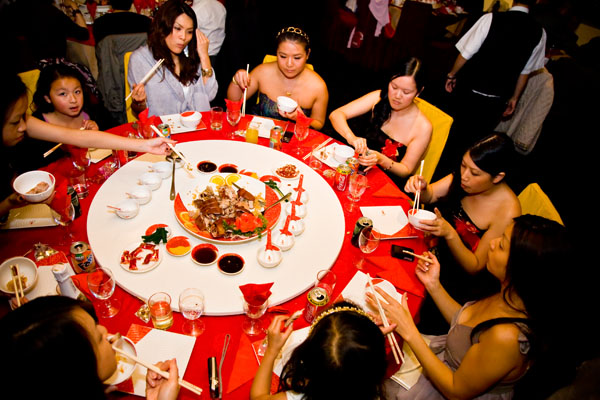 1 On the third day a wedding took place at Cana in Galilee. Jesus’ mother was there, 2 and Jesus and his disciples had also been invited to the wedding. 
3 When the wine was gone, Jesus’ mother said to him, “They have no more wine.”
4 “Woman, why do you involve me?” Jesus replied. “My hour has not yet come.”
5 His mother said to the servants, “Do whatever he tells you.”
6 Nearby stood six stone water jars, the kind used by the Jews for ceremonial washing, each holding from twenty to thirty gallons.
7 Jesus said to the servants, “Fill the jars with water”; so they filled them to the brim.
8 Then he told them, “Now draw some out and take it to the master of the banquet.”
They did so, 9 and the master of the banquet tasted the water that had been turned into wine. He did not realize where it had come from, though the servants who had drawn the water knew. Then he called the bridegroom aside 10 and said, “Everyone brings out the choice wine first and then the cheaper wine after the guests have had too much to drink; but you have saved the best till now.”
11 What Jesus did here in Cana of Galilee was the first of the signs through which he revealed his glory; and his disciples believed in him.

					John 2:1-11
1 第 三 日 ， 在 加 利 利 的 迦 拿 有 娶 親 的 筵 席 ， 耶 穌 的 母 親 在 那 裡 。
2 耶 穌 和 他 的 門 徒 也 被 請 去 赴 席 。
3 酒 用 盡 了 ， 耶 穌 的 母 親 對 他 說 ： 「 他 們 沒 有 酒 了 。 」
4 耶 穌 說 ： 「 母 親 （ 原 文 是 婦 人 ） ， 我 與 你 有 甚 麼 相 干 ？ 我 的 時 候 還 沒 有 到 。 」
5 他 母 親 對 用 人 說 ： 「 他 告 訴 你 們 甚 麼 ， 你 們 就 做 甚 麼 。 」
6 照 猶 太 人 潔 淨 的 規 矩 ， 有 六 口 石 缸 擺 在 那 裡 ， 每 口 可 以 盛 兩
7 耶 穌 對 用 人 說 ： 「 把 缸 倒 滿 了 水 。 他 們 就 倒 滿 了 ， 直 到 缸 口 。 」
8 耶 穌 又 說 ： 「 現 在 可 以 舀 出 來 ， 送 給 管 筵 席 的 。 他 們 就 送 了 去 。 」
9 管 筵 席 的 嘗 了 那 水 變 的 酒 ， 並 不 知 道 是 那 裡 來 的 ， 只 有 舀 水 的 用 人 知 道 。 管 筵 席 的 便 叫 新 郎 來 ，
10 對 他 說 ： 「 人 都 是 先 擺 上 好 酒 ， 等 客 喝 足 了 ， 才 擺 上 次 的 ， 你 倒 把 好 酒 留 到 如 今 ！ 」
11 這 是 耶 穌 所 行 的 頭 一 件 神 蹟 ， 是 在 加 利 利 的 迦 拿 行 的 ， 顯 出 他 的 榮 耀 來 ； 他 的 門 徒 就 信 他 了 。

					約 翰 福 音 2:1-11
A time to rejoice
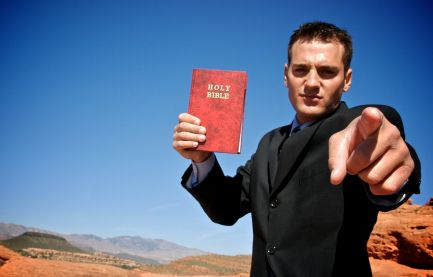 1 On the third day a wedding took place at Cana in Galilee. Jesus’ mother was there, 2 and Jesus and his disciples had also been invited to the wedding.
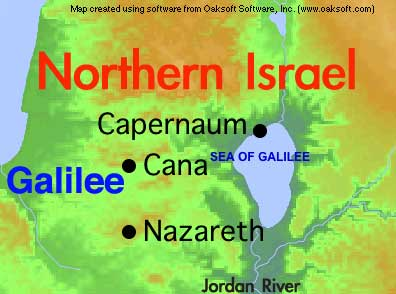 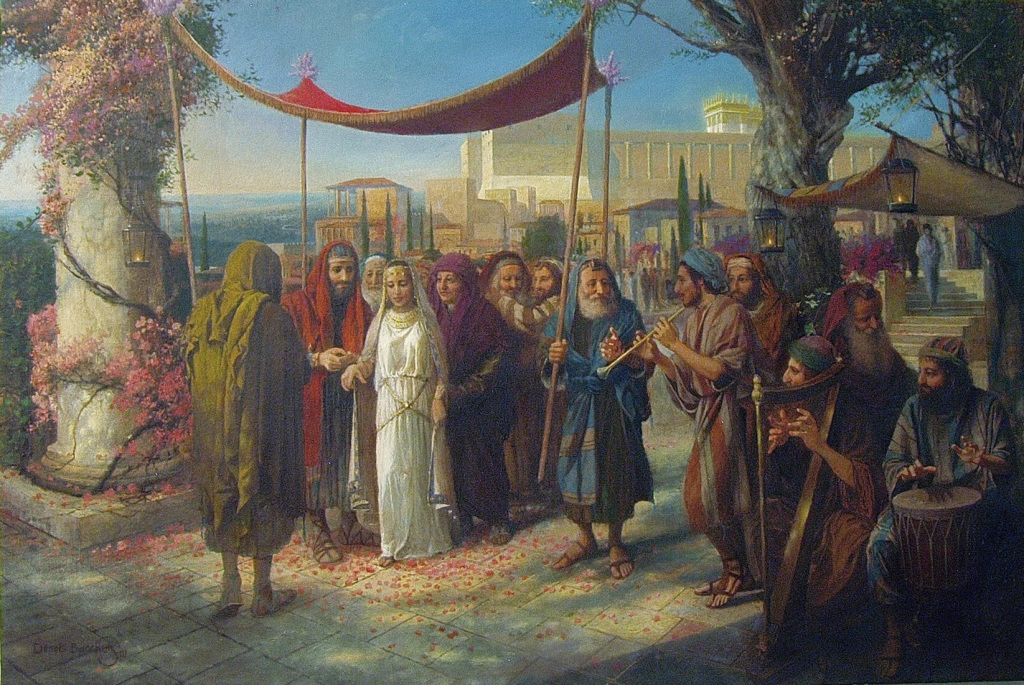 Ancient Jewish Weddings
Marriage Arranged – negotiations & contract to secure bride

Groom – pledge of value; Bride – purification ritual

Preparation – Groom goes to “prepare a place for you” (John 14)

Engaged woman – wears veil to show she is set apart & bought with a price

Procession of oil lamps – groom and his friends get bride

A shout – “Here’s the bridegroom! Come out to meet him!” (Mt. 25:6)

Marriage begins – Groom takes bride to father’s house for 7 days

Wedding Celebration – 7 days of food, music, dance and celebration
An impending crisis
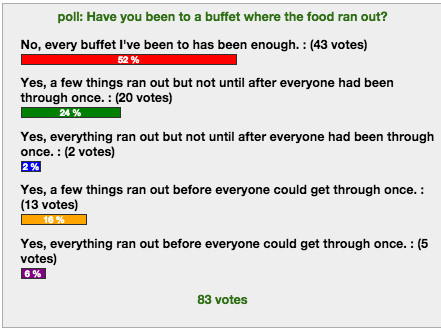 3 When the wine was gone, Jesus’ mother said to him, “They have no more wine.”
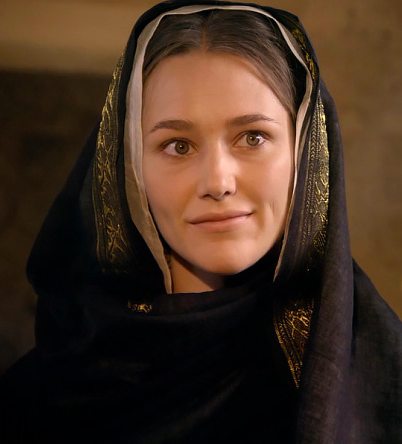 4 “Woman, why do you involve me?” Jesus replied. “My hour has not yet come.”
5 His mother said to the servants, “Do whatever he tells you.”
A crisis resolved
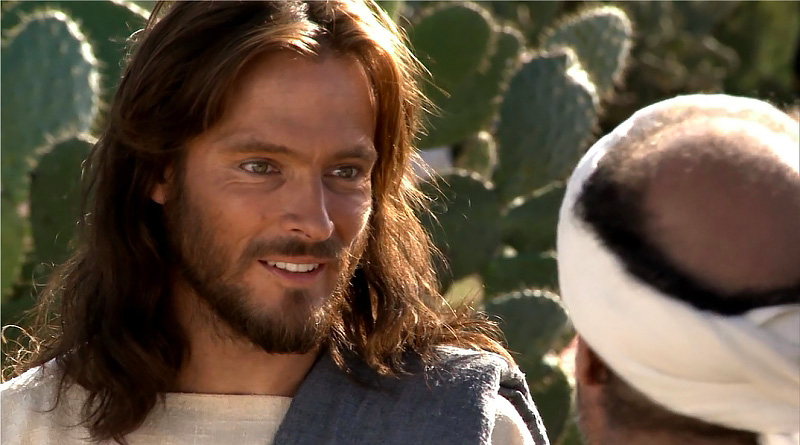 6 Nearby stood six stone water jars, the kind used by the Jews for ceremonial washing, each holding from twenty to thirty gallons.
7 Jesus said to the servants, “Fill the jars with water”; so they filled them to the brim.
8 Then he told them, “Now draw some out and take it to the master of the banquet.”
They did so, 9 and the master of the banquet tasted the water that had been turned into wine. He did not realize where it had come from, though the servants who had drawn the water knew. Then he called the bridegroom aside 10 and said, “Everyone brings out the choice wine first and then the cheaper wine after the guests have had too much to drink; but you have saved the best till now.”
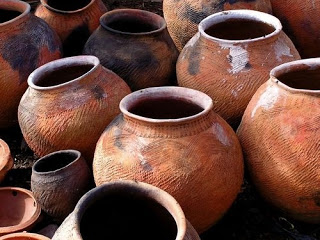 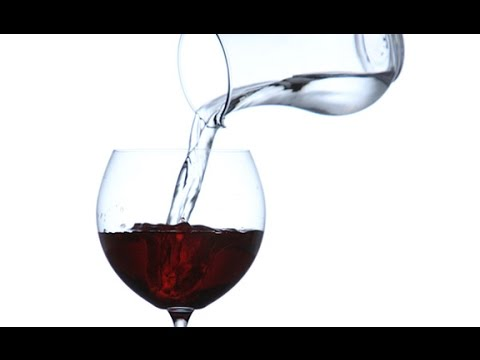 Six 25 gallon jars = 150 gallons

One bottle of wine = 750 ml or 1/5 of a gallon

Bottles of Wine = 750

One Ton of Grapes = approximately 700 bottles of wine
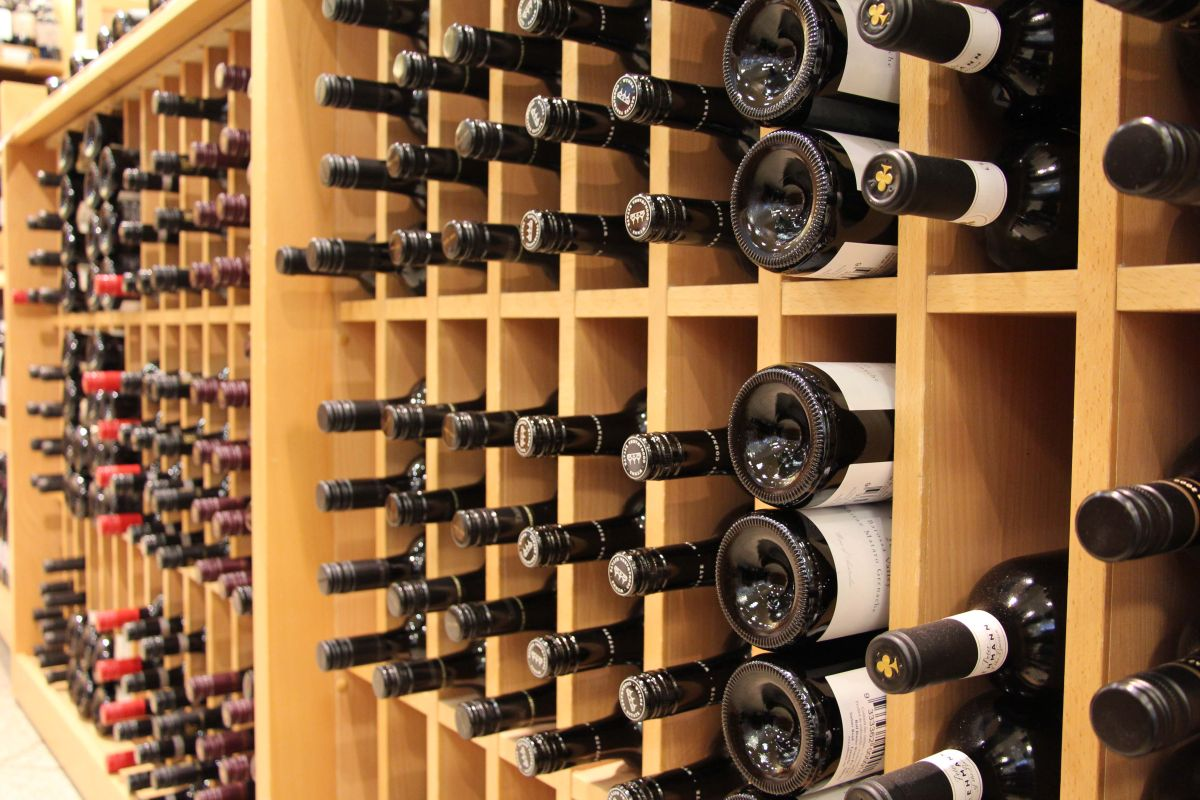 In response to a humble request Jesus provides wine in abundance, over 100 gallons. Here is a free, full, extravagant outpouring, and it is precisely the Son of God's gratuitous, gracious generosity that is the glory revealed in this sign.

	 	IVP New Testament Commentary
Respond in humble faith to God’s extravagant grace.
5 His mother said to the servants, “Do whatever he tells you.”
9 and the master of the banquet tasted the water that had been turned into wine. He did not realize where it had come from, though the servants who had drawn the water knew.
11 What Jesus did here in Cana of Galilee was the first of the signs through which he revealed his glory; and his disciples believed in him.

					John 2:1-11
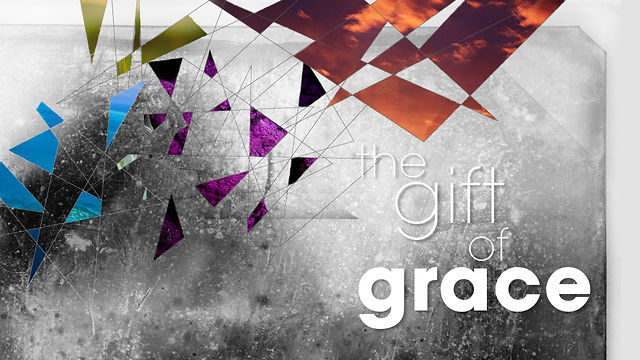